PSK4U
Respiratory Dynamics
Respiratory Dynamics
During exercise the body demands more oxygen
To meet these demands the body has a series of responses
Changes to:
Pulmonary Ventilation 
External Respiration 
Internal Respiration
Pulmonary Ventilation (VE)
Matched to rate/intensity of work being done
Increase in VE during sub-maximal exercise has 3 phases
Phase 1
Rapid on phase
Immediate increase in VE, almost immediately with onset of exercise
Phase 2
Slower exponential increase
Phase 3 
Levelling off of VE at a new steady state
Pulmonary Ventilation (VE)
New steady state is determined by:
Fitness of individual
Intensity of exercise
Initial increase is due to increase in VT but then f increases as well
External Respiration
External respiration is the result of two main factors:
Increase in pulmonary ventilation (VE)
Matched closely in the increase in requirements of working skeletal muscles
Maintains necessary gradients in the partial pressures of both O2 and CO2
Increase in blood flow to the lungs
Caused by and increase in cardiac output
Flow of External and Internal Respiration
Internal Respiration
Internal respiration involves exchange of gases at tissue level
Extraction of O2 at tissues is increased as a result of four main factors:
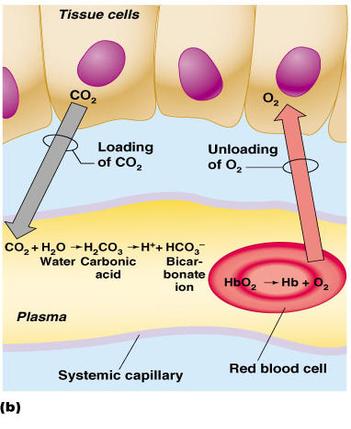 Internal Respiration
1. Increase in partial pressure of oxygen (PO2) gradient
During exercise O2 is used to generate ATP
Use of oxygen reduces the amount O2 in skeletal muscles
Increases the gradient, which enhances the diffusion of O2 out blood into muscle
Internal Respiration
2. Increase in partial pressure of carbon dioxide (PCO2)
Increase in muscle activity increase CO2 production
3. Decrease in pH
Due to increase in CO2 and lactic acid
4. Increase in temperature
Internal Respiration
3 factors effect binding of O2 to Hgb and result in increase in the unloading of O2
 Increase in CO2
 decrease in pH
 increase in temperature. 
Bohr shift-shift left of the oxyhemoglobin dissociation curve
Greater amount of O2 will be unloaded for a given PO2
a-vO2 Difference-difference in the amount of O2 in the artery and vein -reflects the amount of O2 delivered to the muscle
Asthma
Asthma (acute or chronic) is characterized by:
Spasm of smooth muscle lining the respiratory system
Oversecretion of mucous
Swelling of cells lining the respiratory tract
Asthma results in:
Dyspnea (shortness of breath)
Wheezing during breathing
Acute or Chronic
Factors that stimulate attacks:
Exercise
Allergic reactions/contaminates
Stress
Controlled through the use of medications
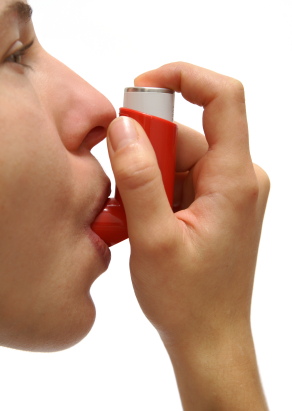 ©  iStockphoto.com/”TommL”
Chronic Obstructive Pulmonary Disease
Chronic obstructive pulmonary disease (COPD):
Describes a family of diseases that lead to a reduction in airflow through the respiratory system
Often fatal in severe cases
Persistent conditions cannot be relieved (quickly or effectively) through the use of medications
Individuals experience dyspnea while performing everyday activities 
Treatment includes:
Medication
Oxygen therapy
Respiratory muscle training
Oxygen Consumption VO2
Amount of O2 taken up and consumed by body for metabolic processes 
Amount of O2 inspired minus O2 expired
Proportional to workload
Greater that workload the greater the VO2
Greater the amount of O2 used by the body
Oxygen Consumption VO2
Measured using a metabolic cart and indirect calorimetry
Indicator of fitness
Function  O2 uptake and O2 delivery 
VO2 (L/min) 
= [volume of inspired (L/min) x % O2 inspired] – [volume of expired (L/min) x %O2 expired]
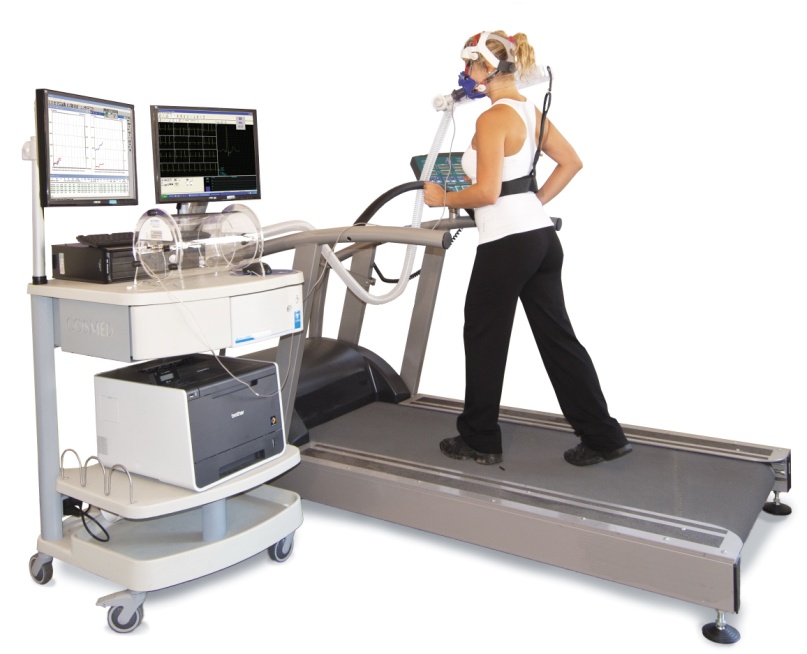 Oxygen Consumption VO2
Cardiac Output  (Q) is another way to describe  O2 delivery
Q is the total blood flow throughout the body 
Another way to describe O2 uptake is a-vO2diff
Represents the amount of O2 found in the arteries minus the average amount in the vena cava
VO2 (L/min)  = Q  x  [a-vO2diff ]
VO2 (L/min)  = (SV x HR)  x  [a-vO2diff ]
Maximal Rate of Oxygen Consumption
VO2max
Theoretically occur at max SV, HR and a-vO2diff 
Maximal amount of O2 that can be taken in and used for the metabolic production of ATP during exercise
Calculated by a metabolic cart
Participant performs incremental exercise until exhaustion 
http://www.youtube.com/watch?v=stFJesbRsVI
Oxygen Consumption VO2
VCO2 Production of CO2
Calculated by measuring the difference between the amount of CO2 expired and the amount inspired 
VO2 and VCO2 can be provide information about individual in relation to exercise
Together they provide more information
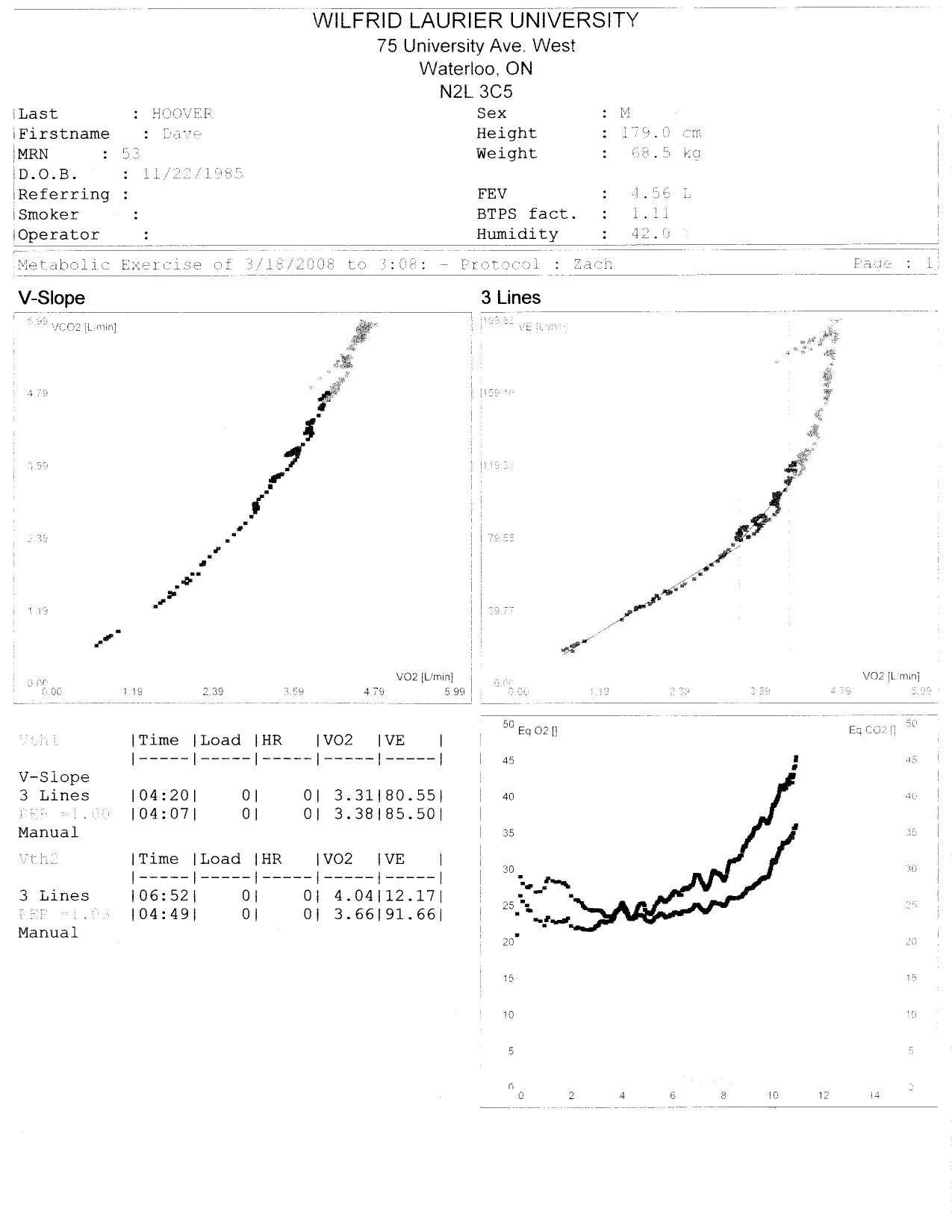 Oxygen Consumption VO2
Ratio between VO2 and VCO2 is used to calculate
RER
Respiratory exchange ratio
Indicates what metabolic system is being used within working muscle
RER = 1 for carbs
RER = 0.7 for fat
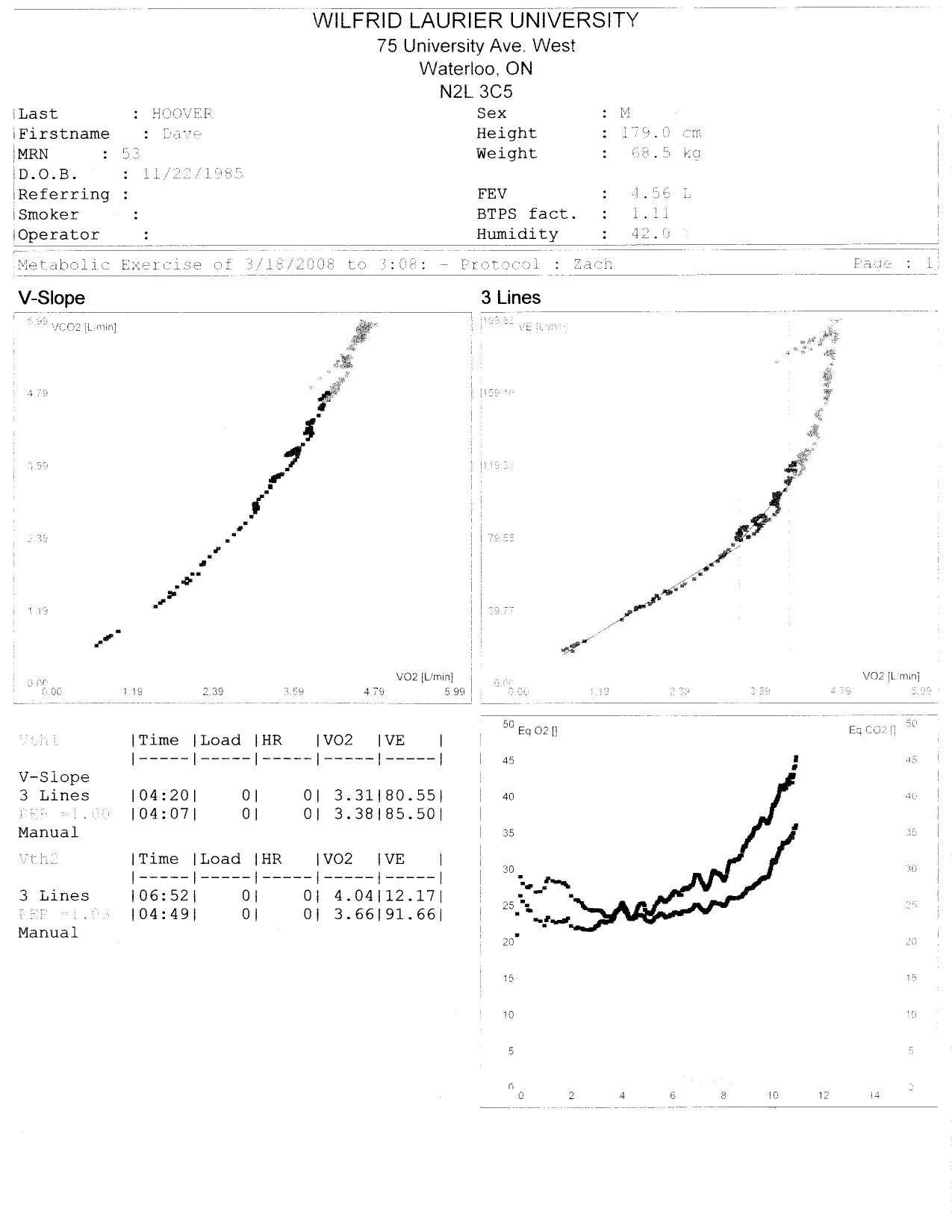 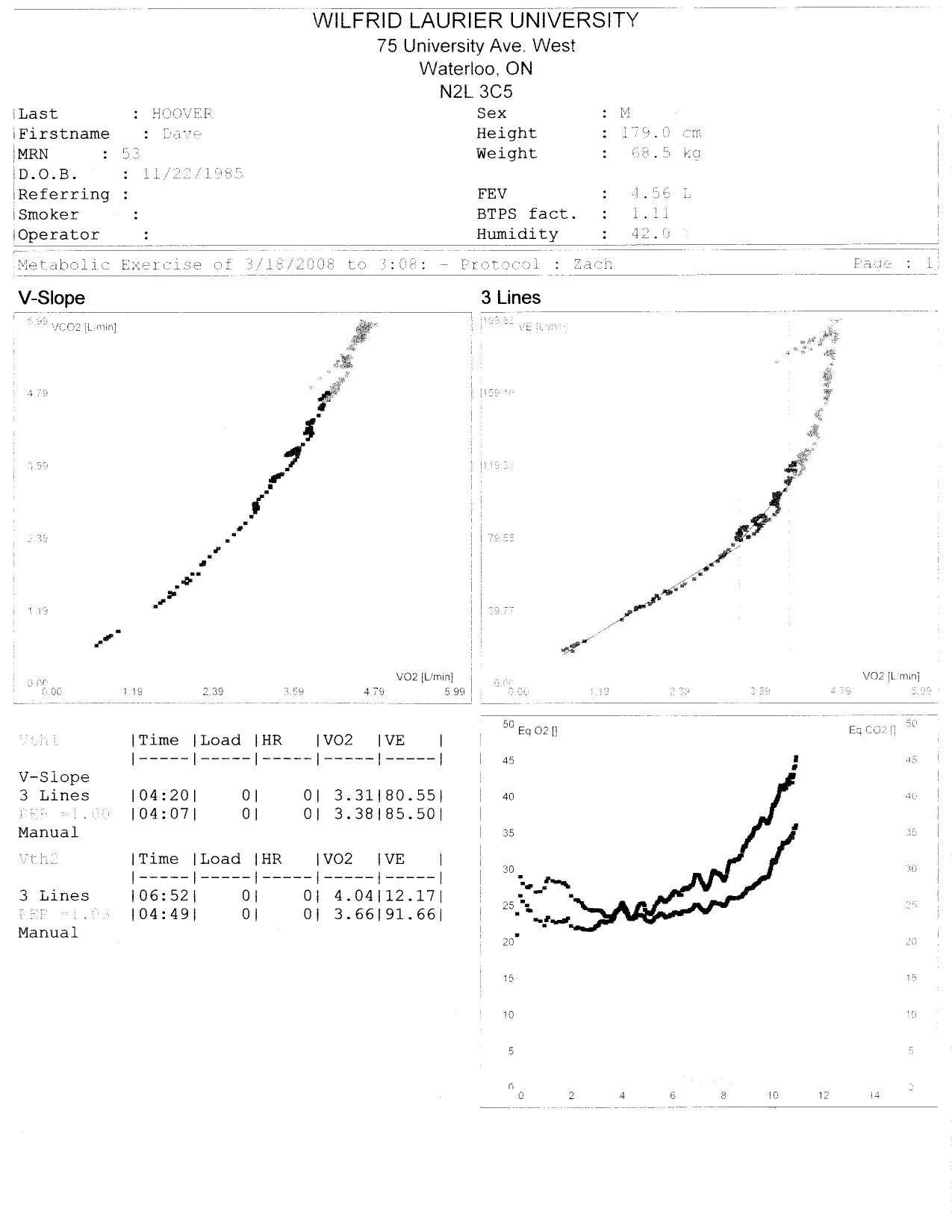 Limiting Factors for VO2 max
Respiratory System
Inadequate ventilation
Oxygen diffusion limitations
Metabolic System within the working muscle
Lack of mitochondria
Cardiovascular System
Inadequate blood flow, cardiac output  or oxygen carry capacity (Hgb)
Most research indicates this is the major limiting factor in healthy people
Unable to meet demands of the working muscle and deliver adequate amounts of O2
Ventilatory Threshold
During incremental exercise pulmonary ventilation increases proportionally to the increase in workload
Ventilatory threshold
Point where ventilation increases much more rapidly than workload
Occurs at 65-85 mx VO2
Occurs because of an increase in lactic acid in the blood
Body’s demands could not be met by the aerobic system alone
Increase in ventilation is the body’s response to deal with the drop in pH
Ventilatory threshold is used as a marker of an increased reliance on anaerobic metabolic systems
Lactate Threshold
Lactate Threshold

-closely associated with ventilatory threshold

-point where blood lactate levels begin to rise

-accumulation is greater than elimination
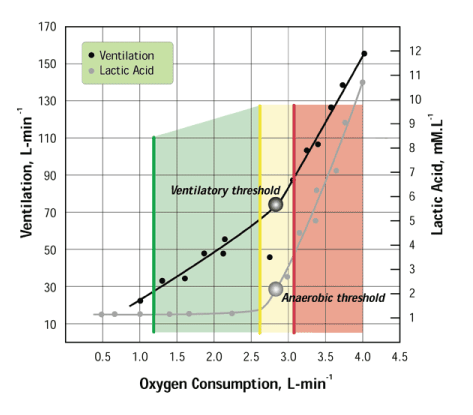 Secondary Ventilatory Threshold
 Hyperventilation
Ventilatory threshold (Tvent)
Inflection point where VE increases exponentially
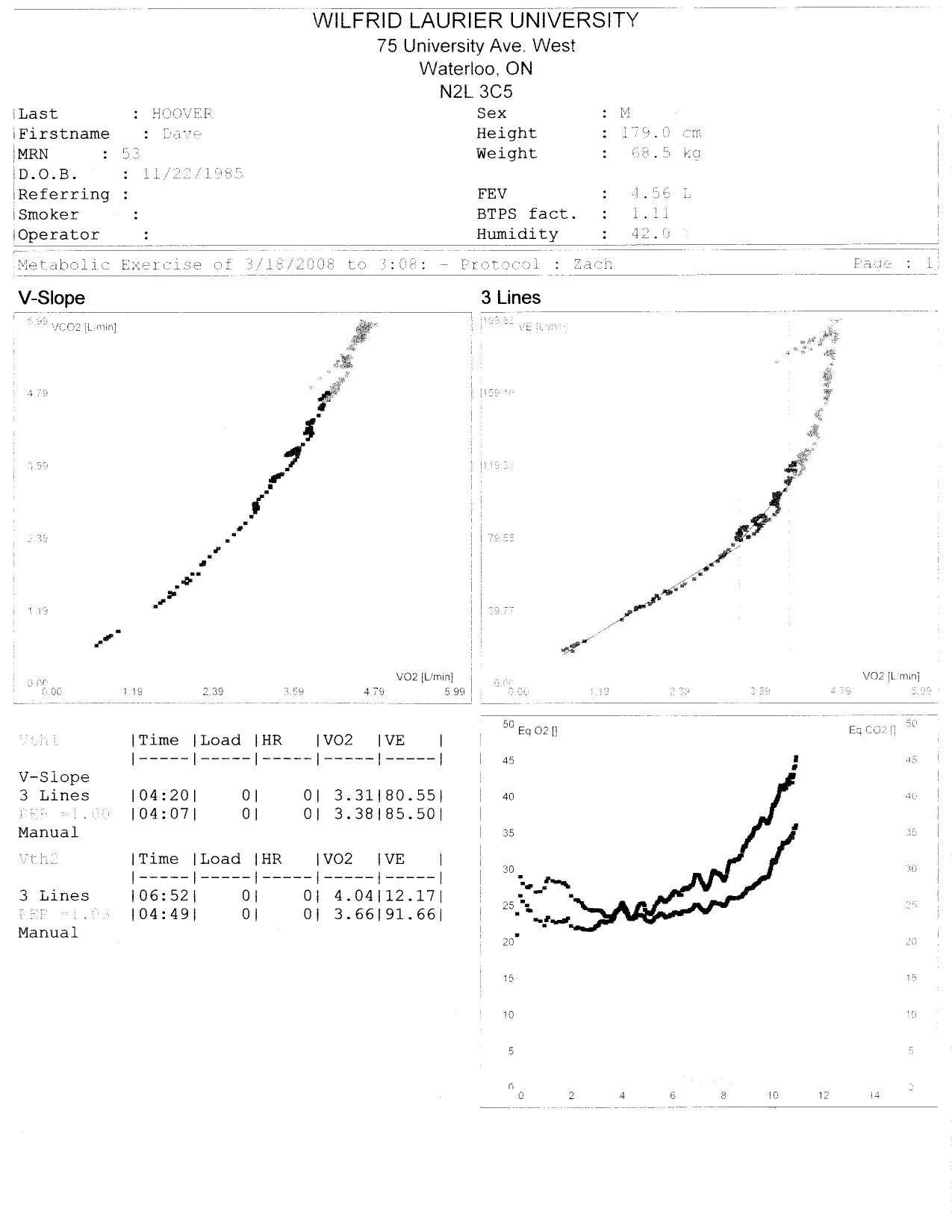 Lactic Acid Accumulation
Hypothesized causes
Increased reliance on anaerobic metabolism
Decreased oxygen delivery to working muscles
Decrease in muscle blood flow
Can occur between 65-85% VO2max depending on individual's fitness and type of exercise
Oxygen Deficit
Lag phenomenon
Time required for you body reach a new steady state 
During this period working muscles must rely on  metabolic systems that do not require oxygen
O.D.-difference between the oxygen required to perform a task and the oxygen actually consumed prior to reaching a new steady state
Plateau where HR and oxygen uptake level off
Energy demand and energy production are evenly balanced
Oxygen Deficit and EPOC
Exercise Post-Exercise Oxygen Consumption
Period of time following intense physical exercise before the body returns to resting state
Recovery period where excess oxygen is taken in
Replenish oxygen in systems that were taxed 
Phosphocreatine reserves in muscles
Oxygen in blood and tissue
Lowering elevated HR and breathing
Lowering body temp
Increasing blood lactate removal
Physiological Adaptations Due to Endurance Training
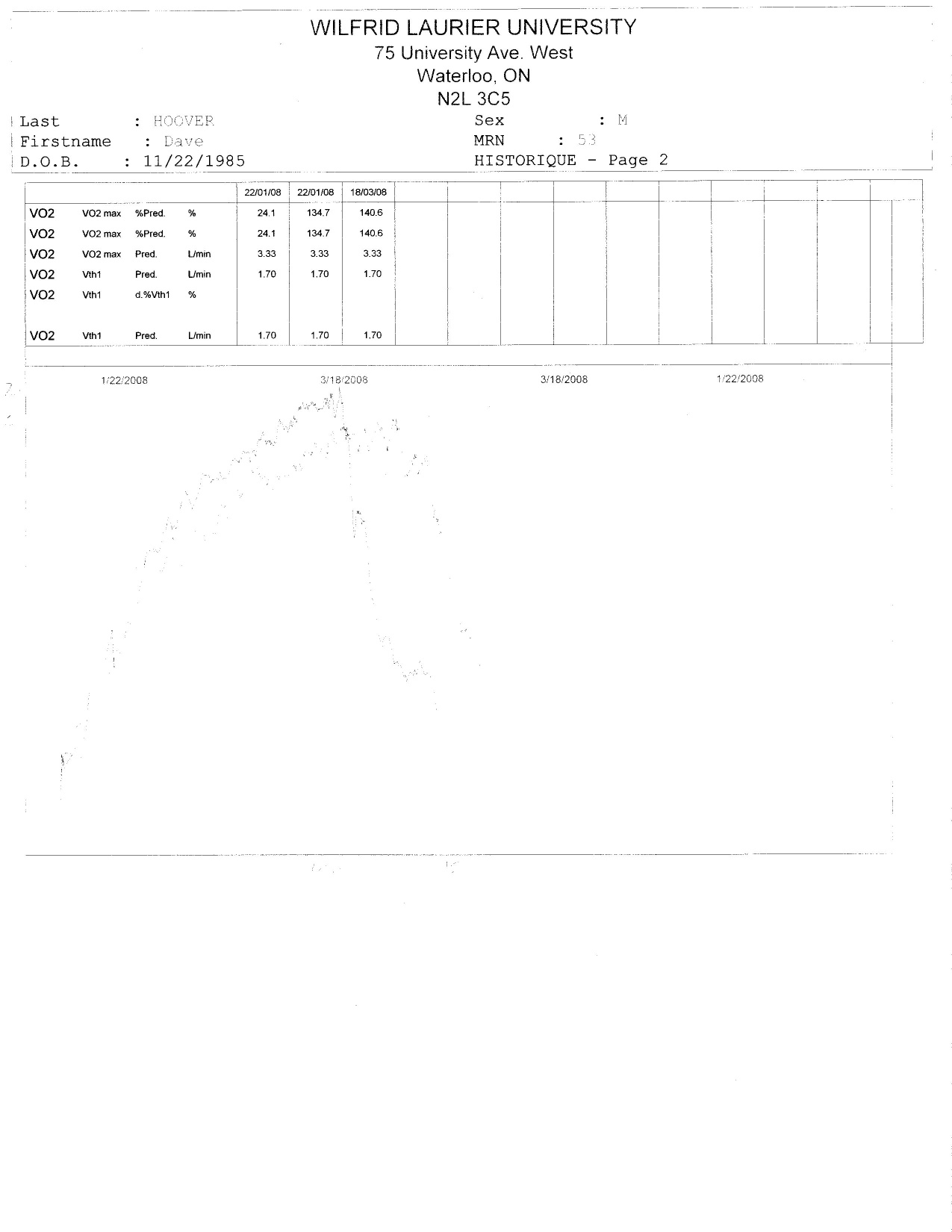